Shrines
A short introduction and history
What is a Shrine?
A shrine is a holy or sacred site dedicated to a specific god, ancestor, hero, or similar figure of respect.
 Often considered a place of worship. 
Shrines contain idols, relics, or other such objects associated with the figure being venerated.
Shrines Around the World
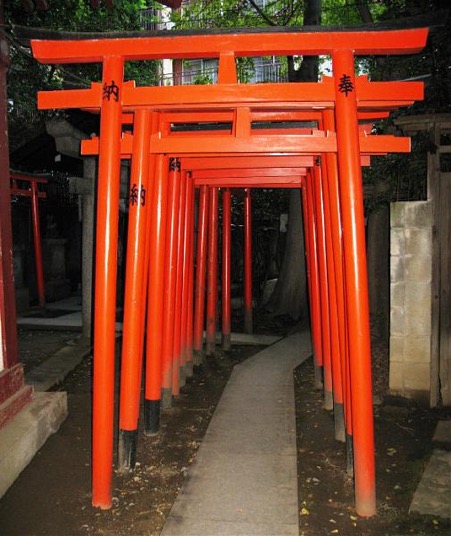 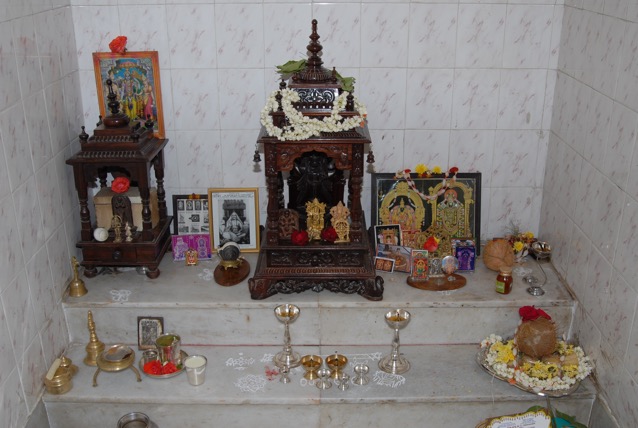 India: Pooja Room
Mexico: Dia De los Muertos
Tokyo: Inari
Shrine & Assemblage
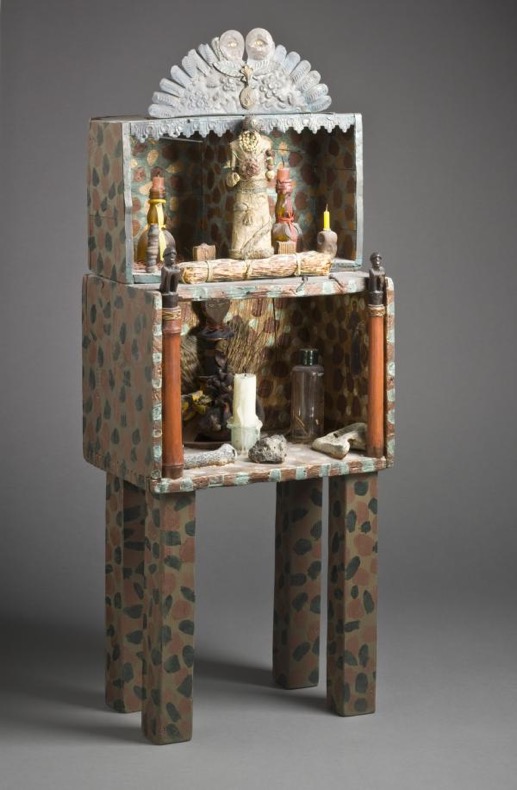 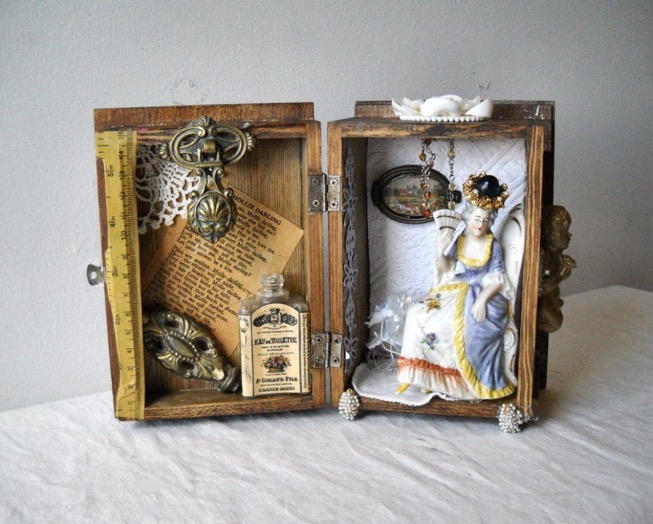 Assemblage: a collection or gathering of things or people.
Home Made Shrines
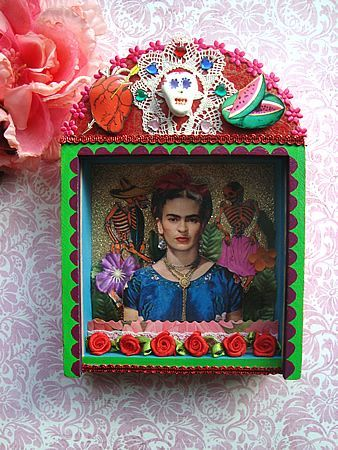 Assemblage Artist: Joseph Cornell
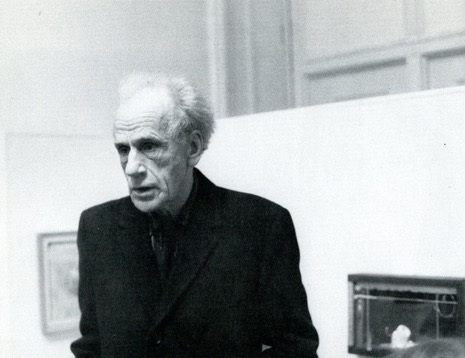 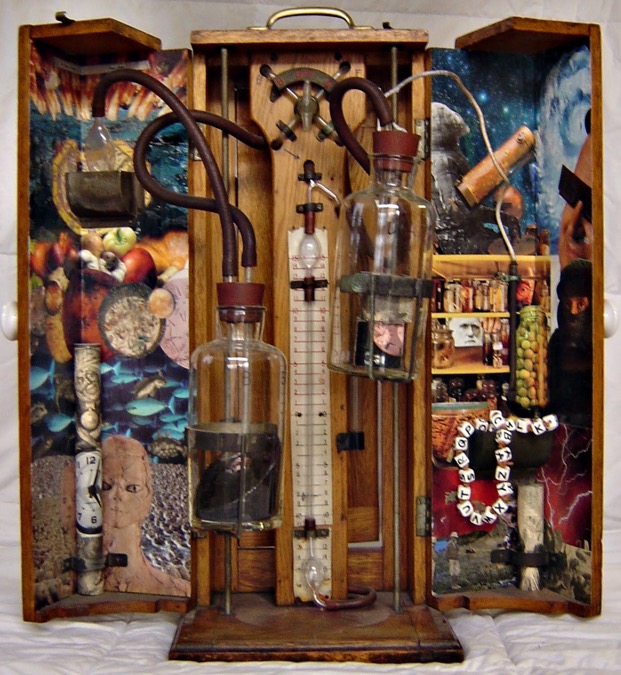 Joseph Cornell (December 24, 1903 — December 29, 1972) was an American artist and film maker, one of the pioneers and most celebrated exponents of assemblage.
https://milenaolesinska77.medium.com/joseph-cornell-pioneer-of-assemblage-art-87d7fa3c06c4
Discussion:
Why do you think Shrines exist?
What kind of Shrine do you want to make?
Who would you make a shrine for and why?
How would you honor this person in your shrine?
Questions